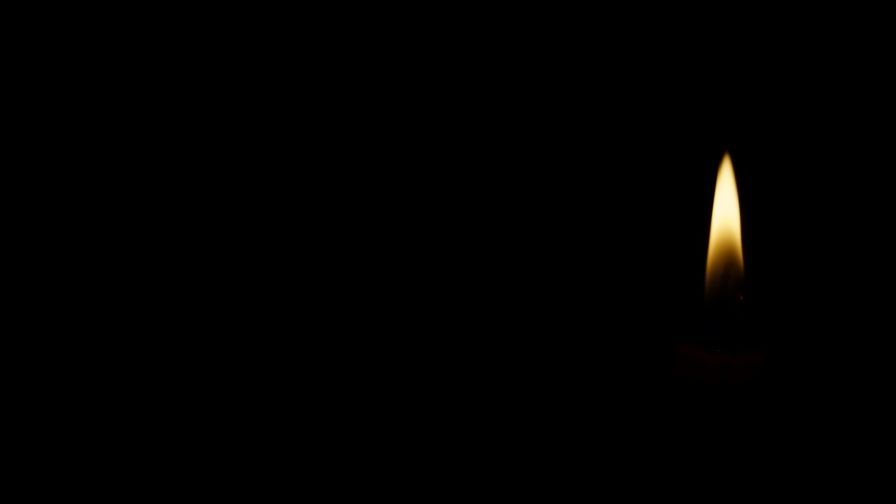 “Witness”
Luke 24:36-48, Hebrews 12:1-3
“All Saints Sunday”  Nov. 6th, 2022
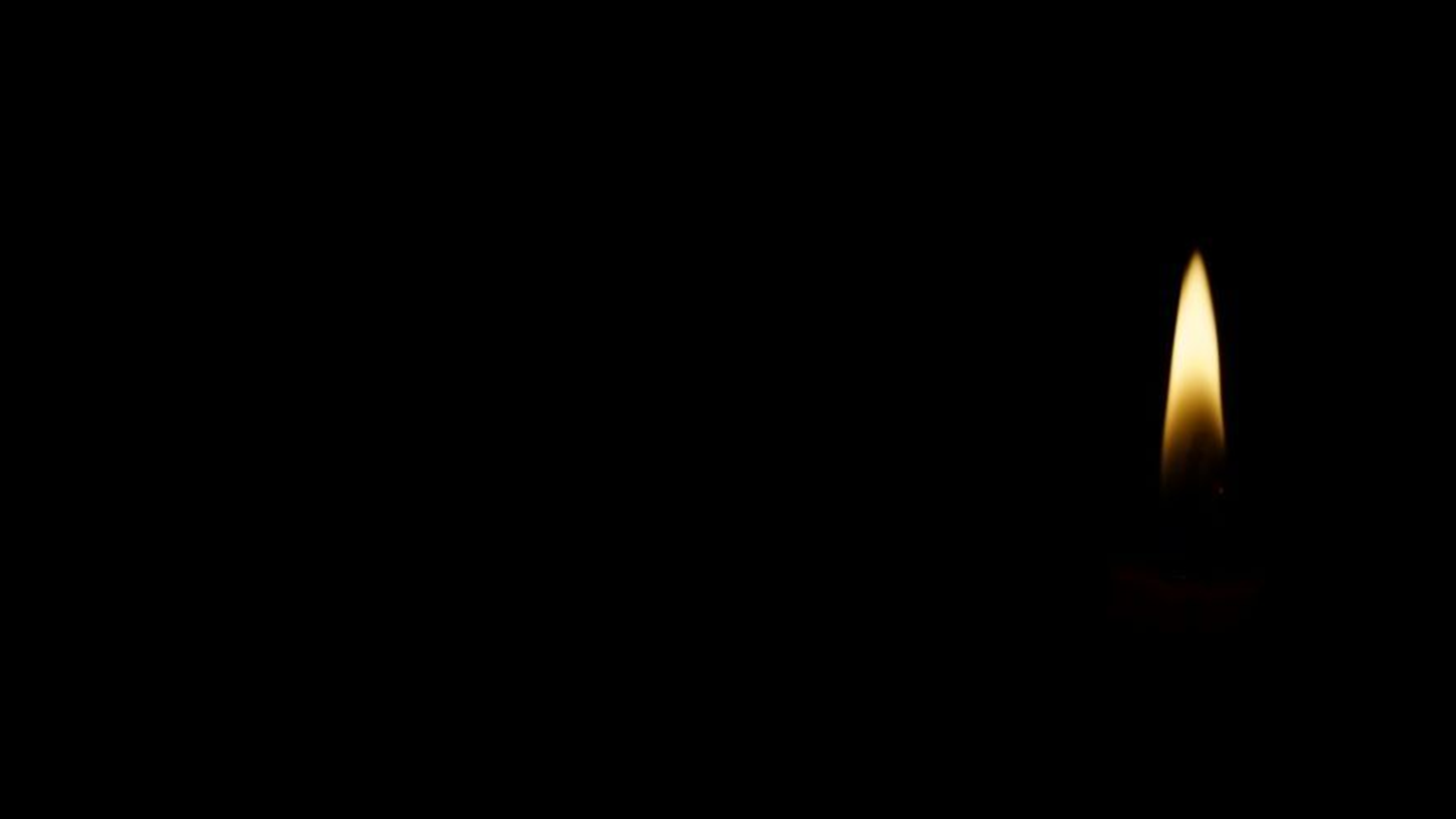 International Day of Prayer 
for the Persecuted Church
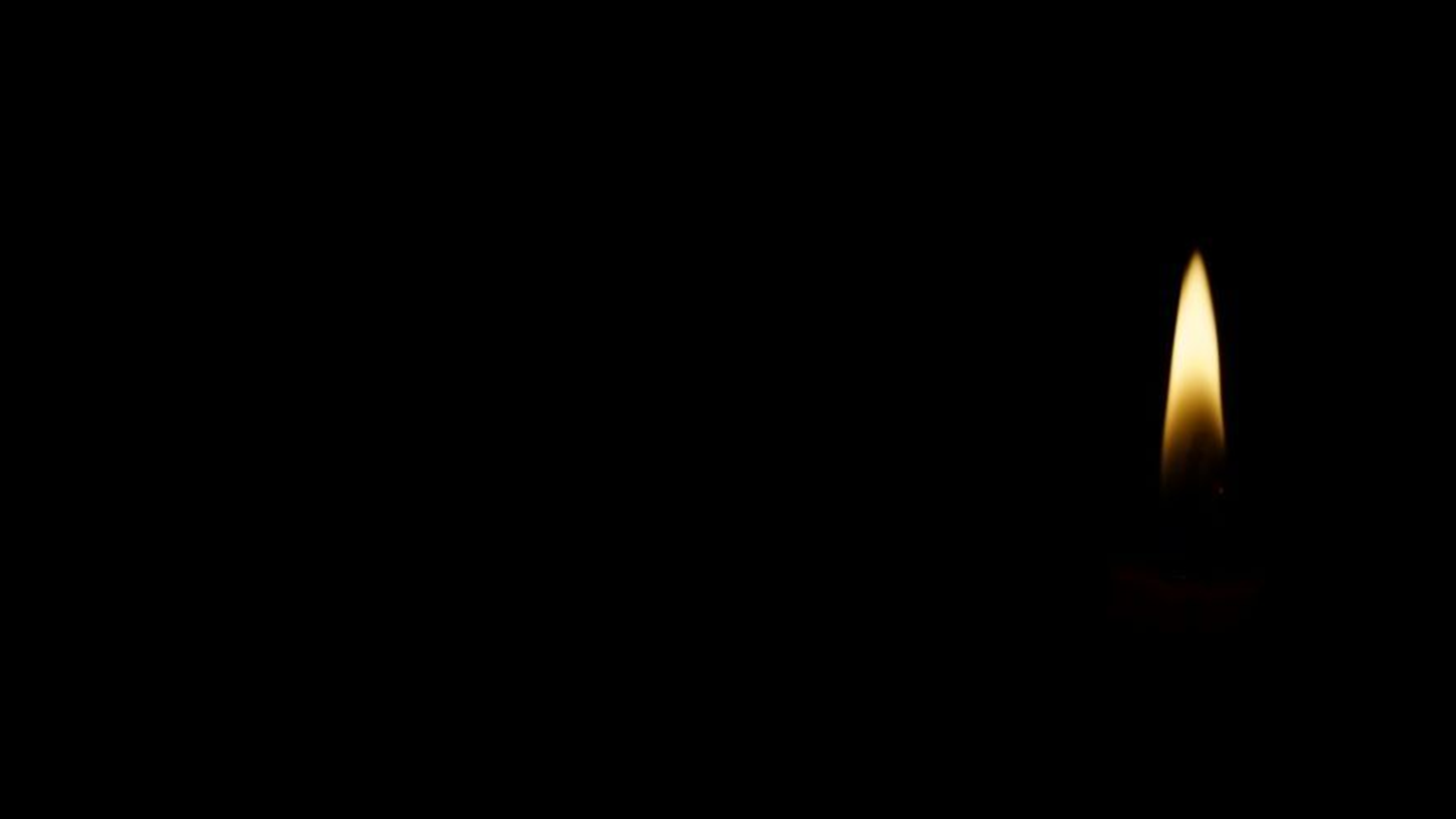 “will we take the peace in which we exist and use it for the spread of the Gospel, or use it to avoid what God in Christ has called us to do?”
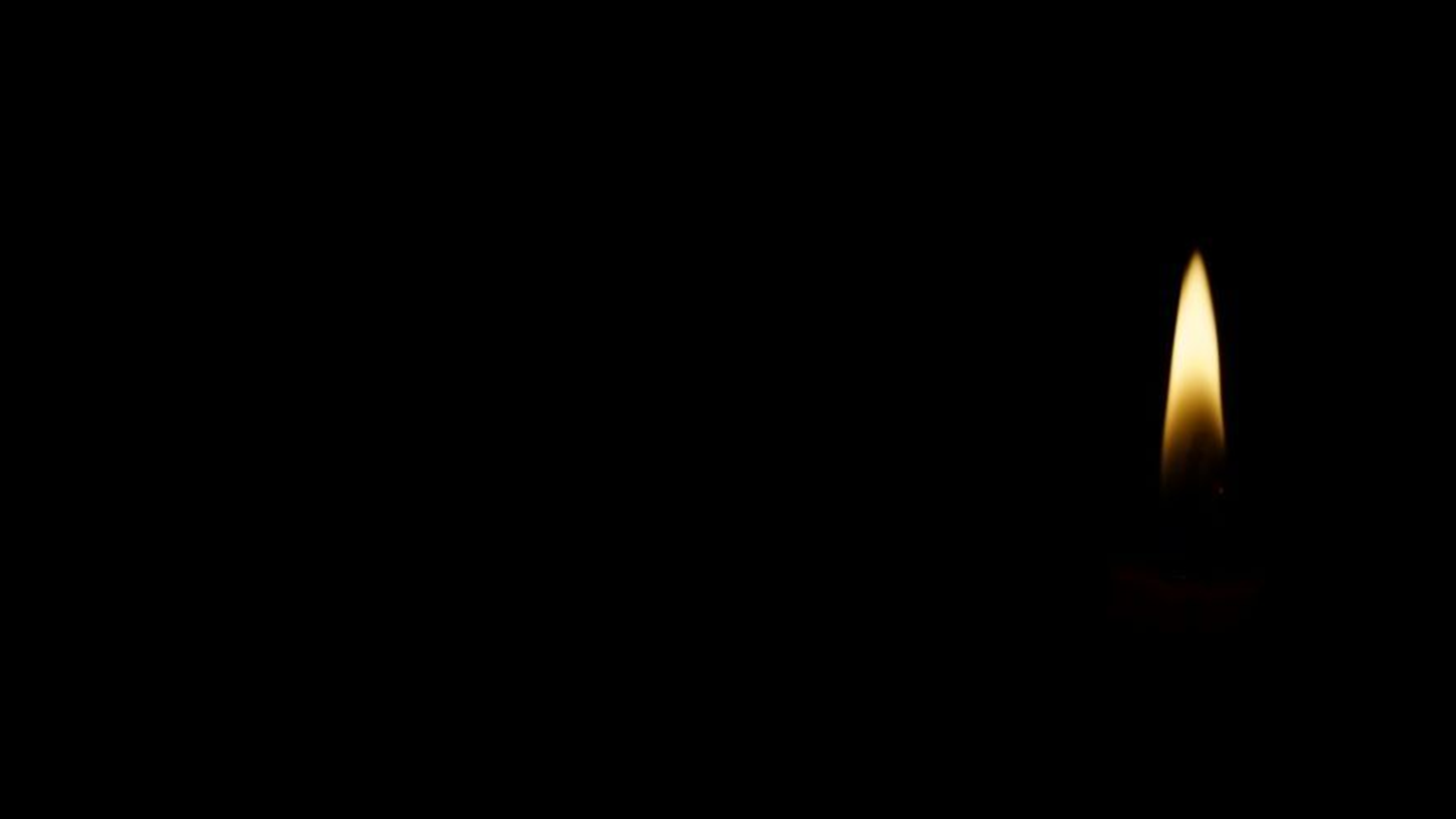 ”Jesus himself stood among 
them and said to them, 
“Peace be with you.”
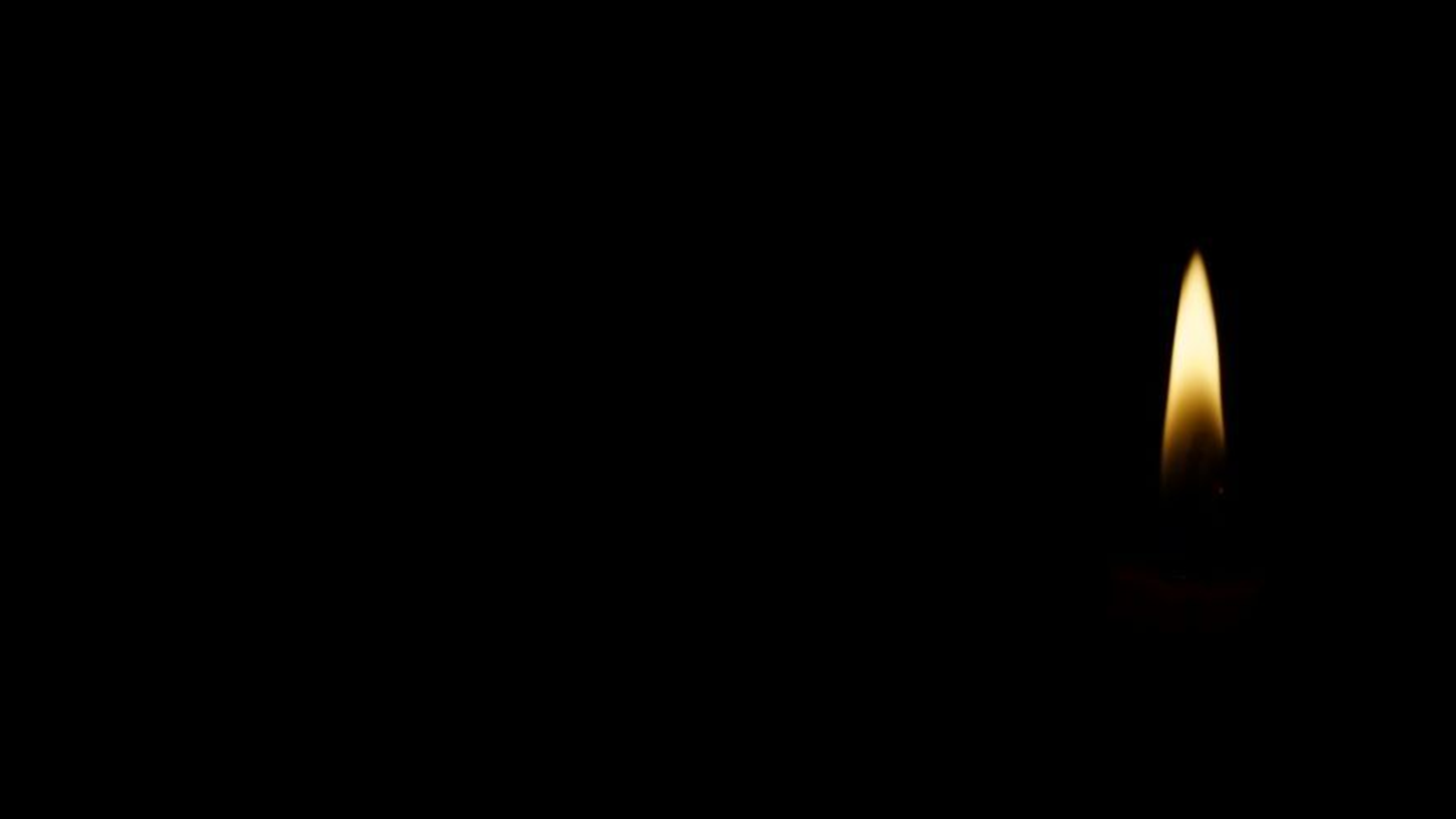 First, he said “Look at my 
hands and my feet; 
see that it is I myself.
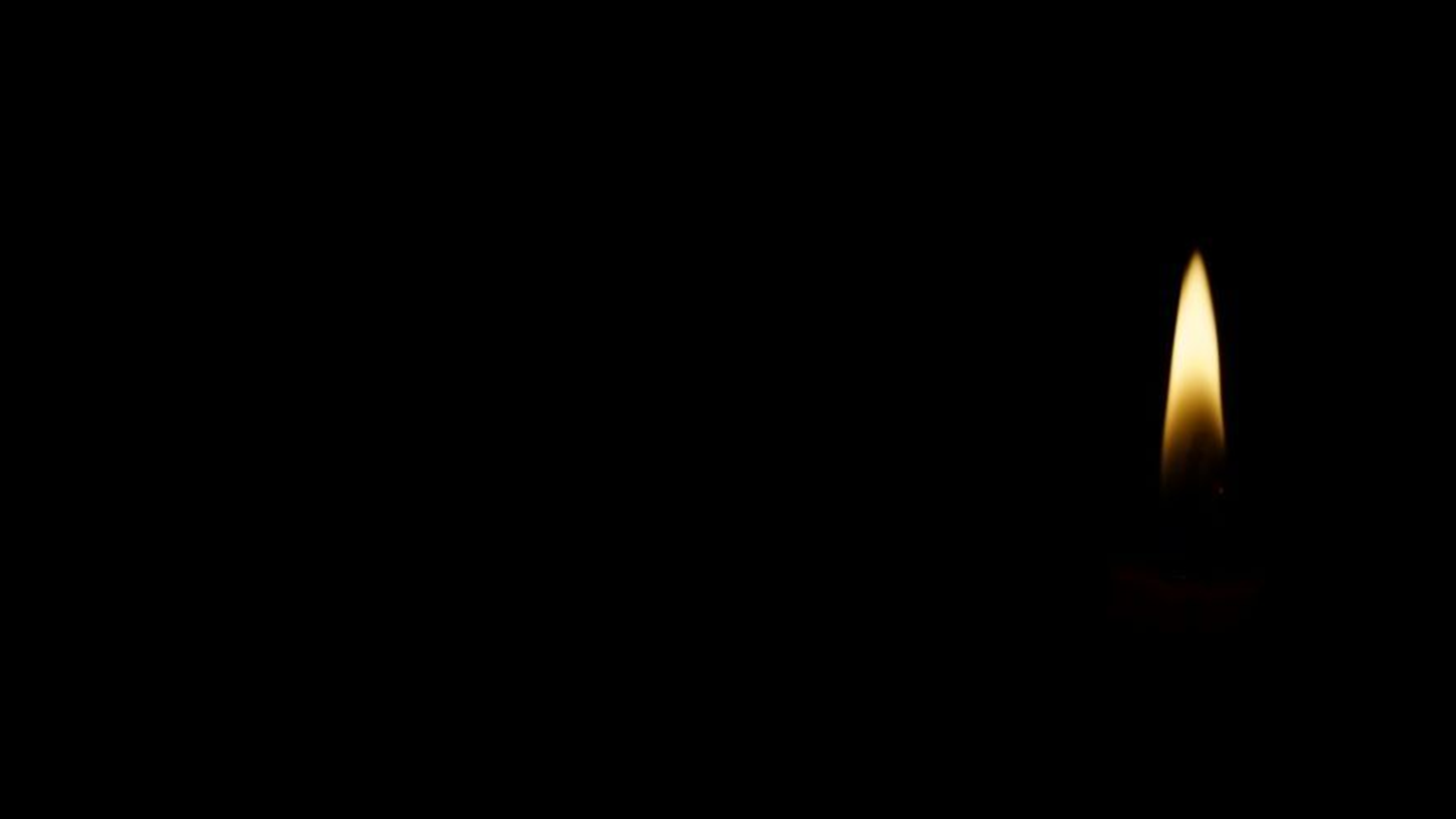 Touch me and see; 
for a ghost does not have 
flesh and bones as you see 
that I have.”
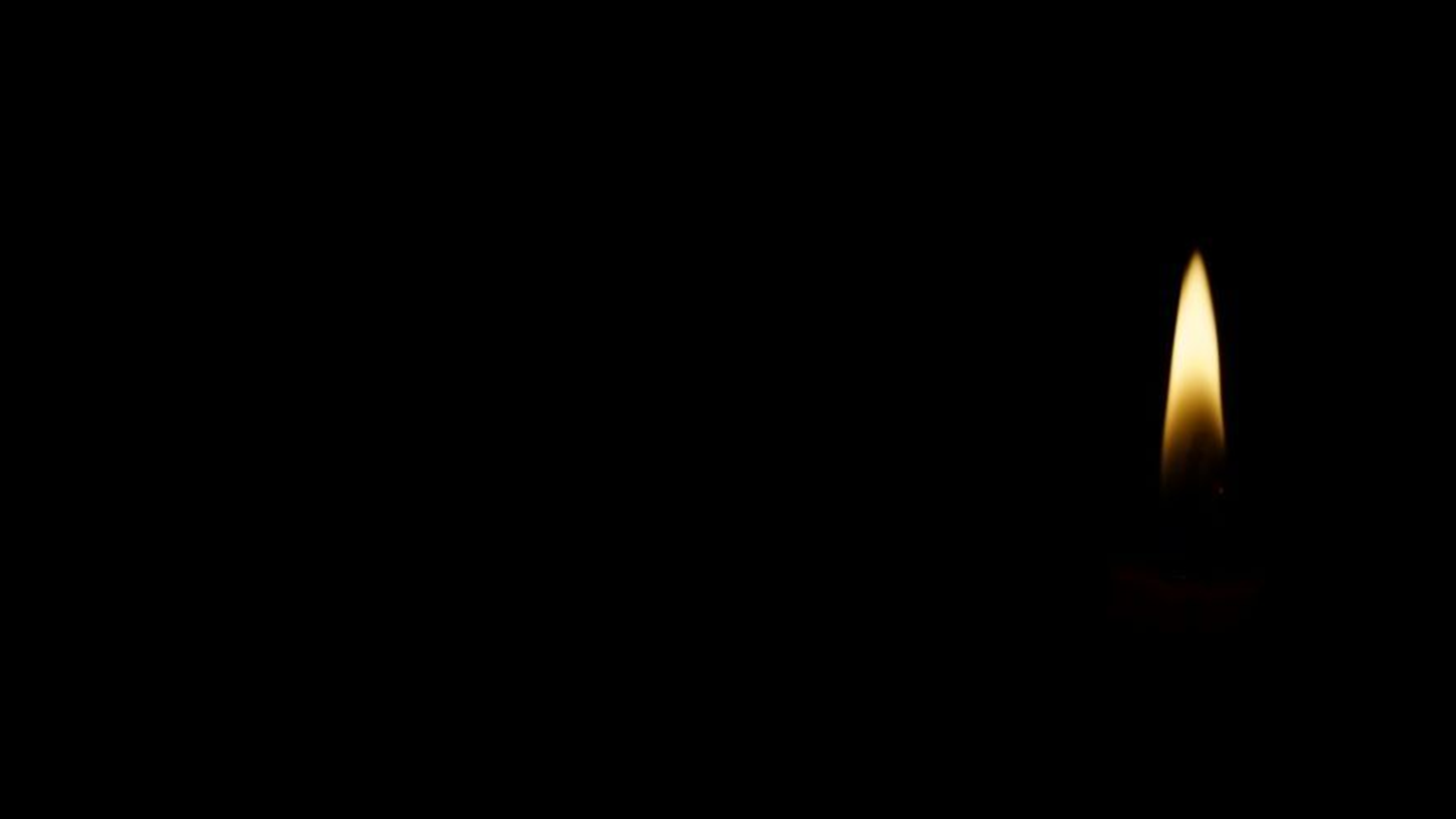 “They gave him a piece of 
broiled fish, and he took it 
and ate in their presence.”
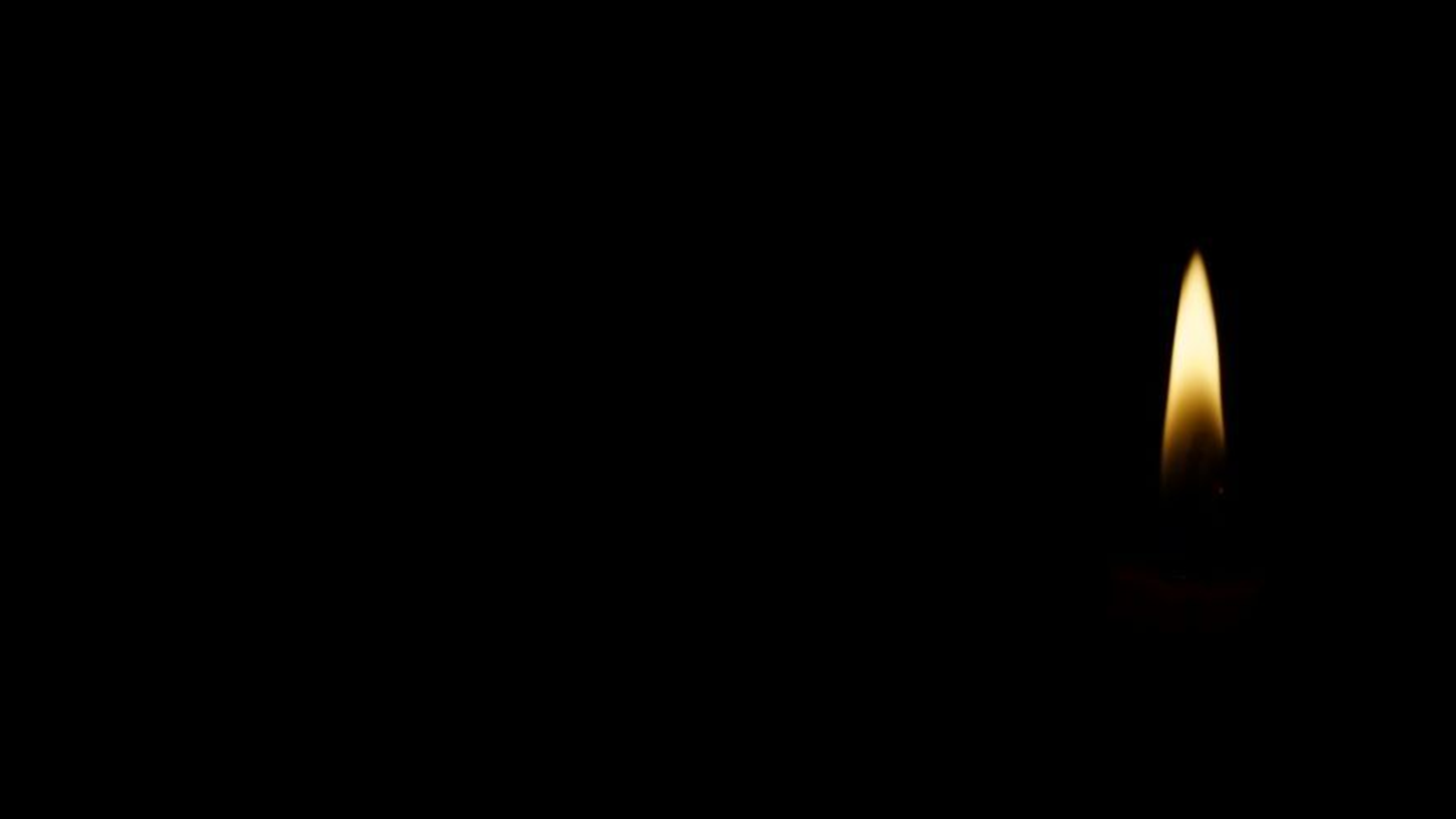 “Opened their minds to understand the scripture.”
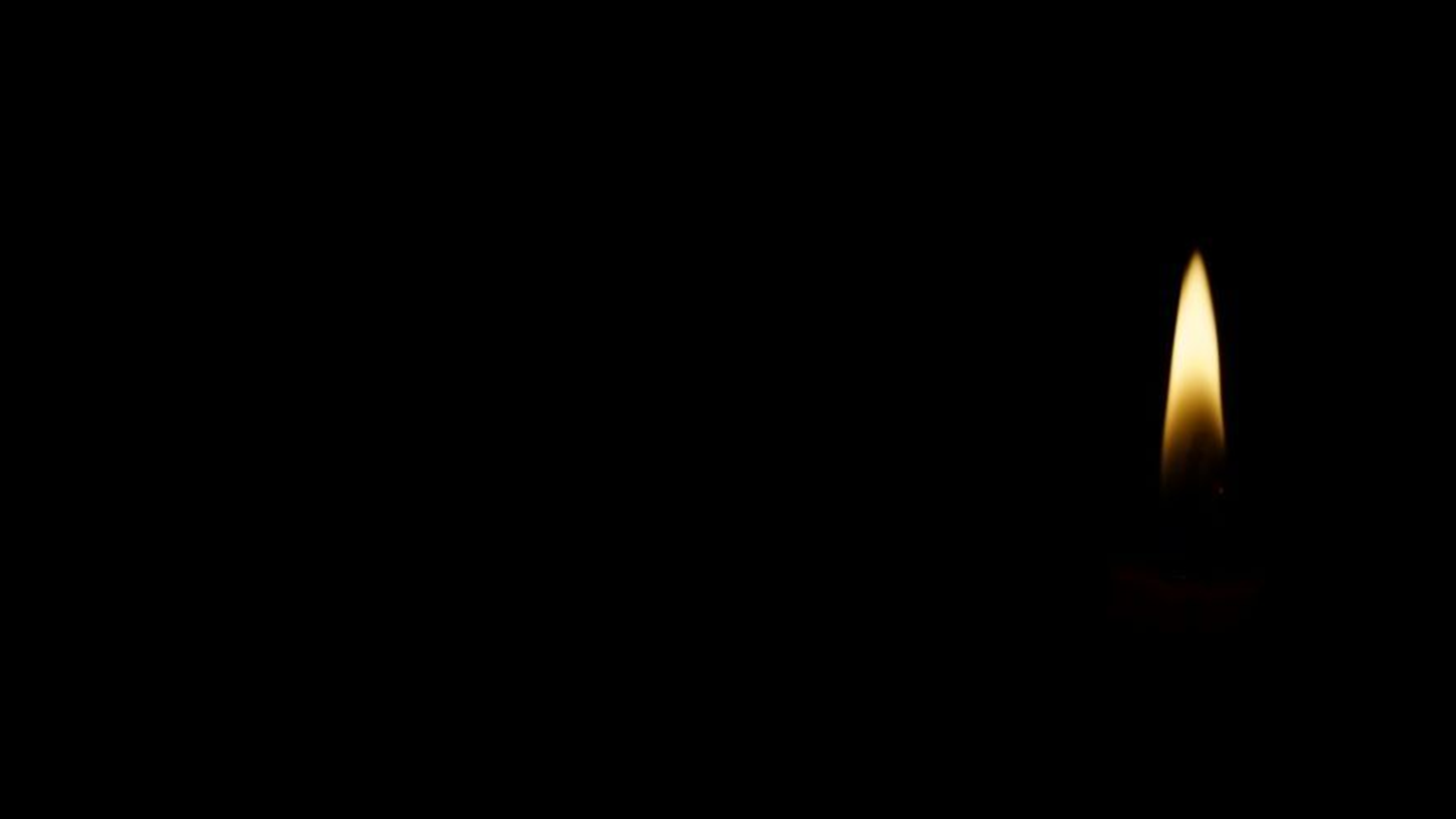 “That the Messiah is to suffer and to rise from the dead on the third day
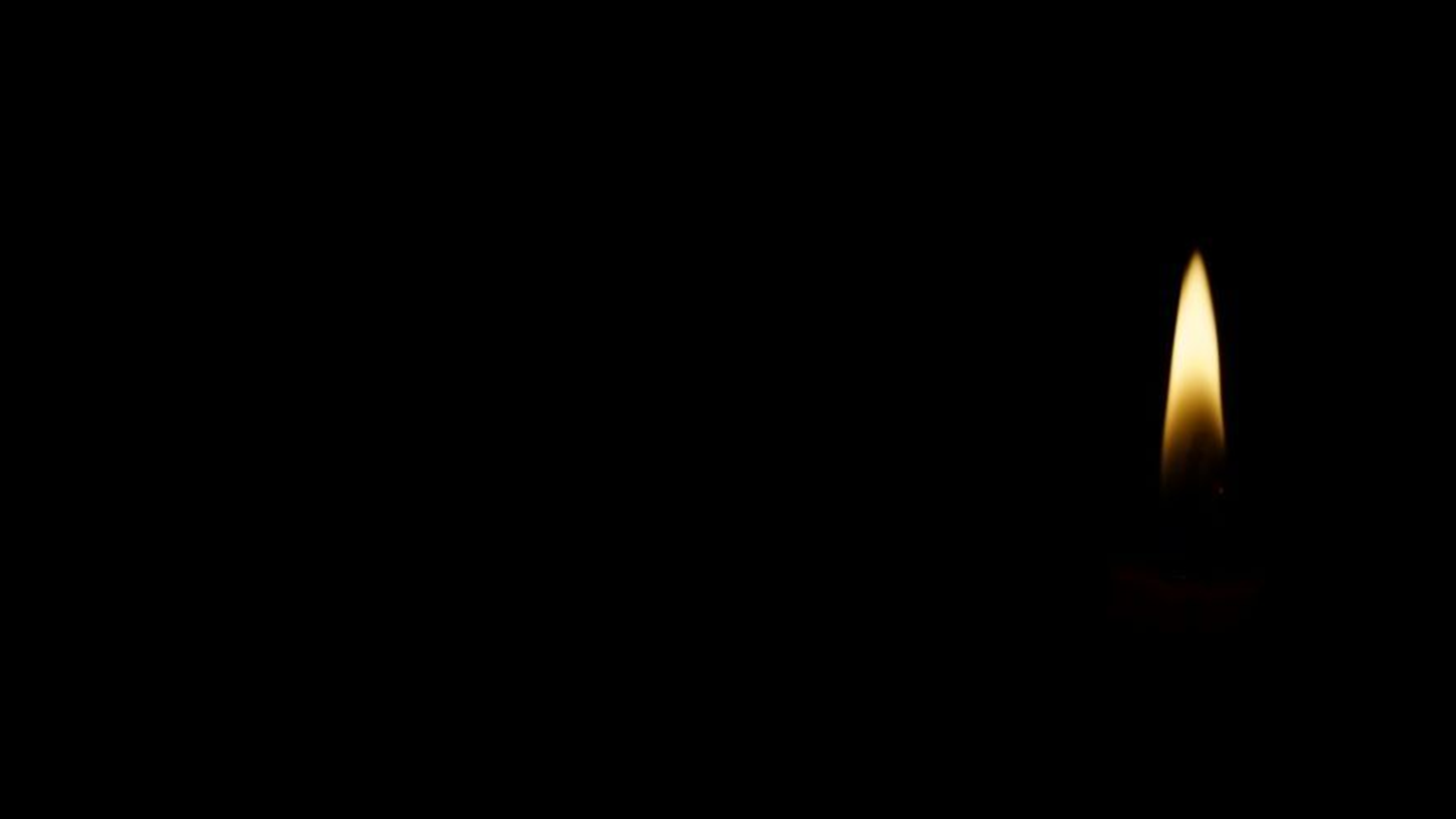 and that repentance and forgiveness of sins is to be proclaimed in his name to all nations, beginning in Jerusalem.”
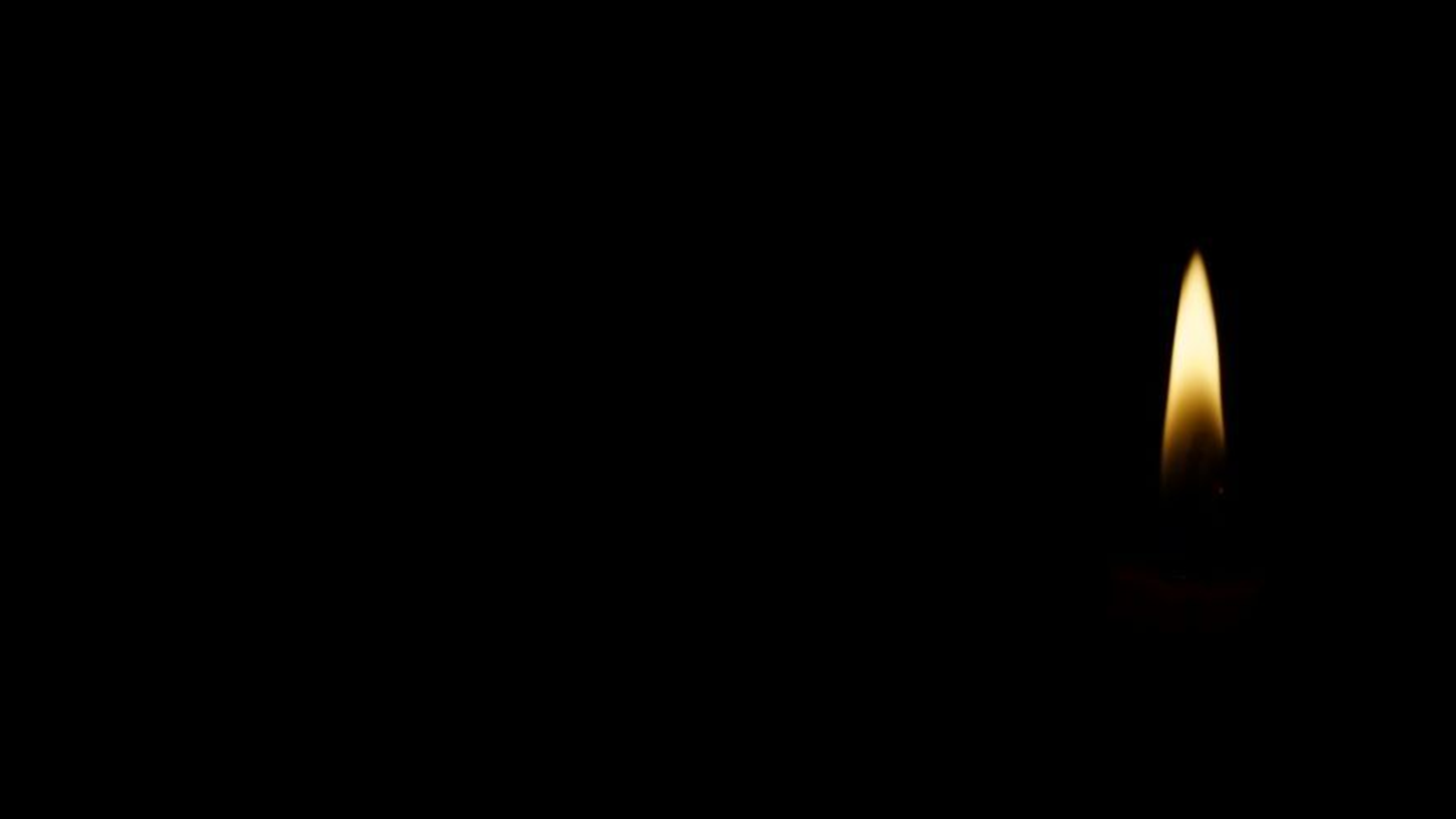 “That the Messiah is to suffer and to rise from the dead on the third day
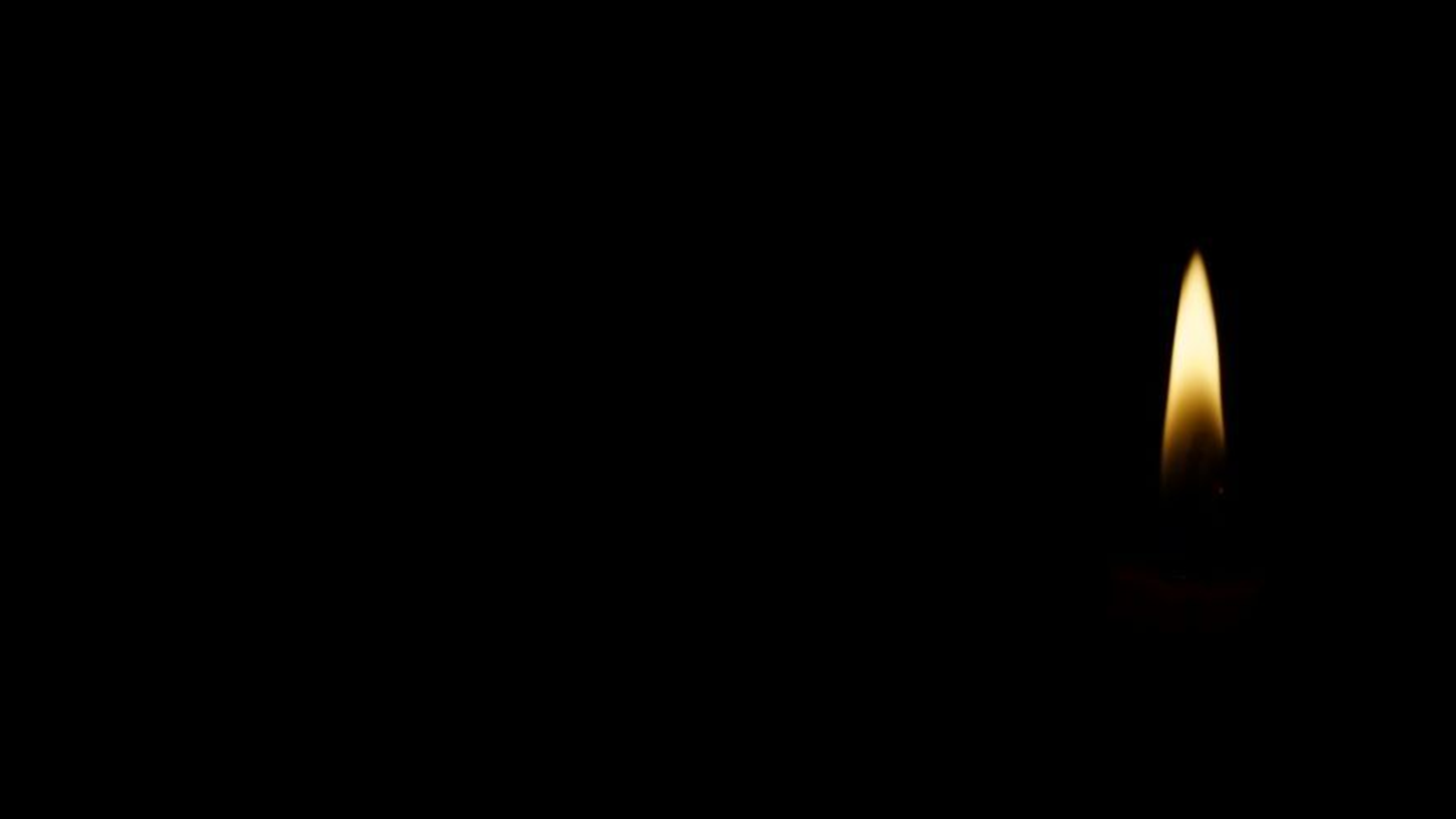 and that repentance and forgiveness of sins is to be proclaimed in his name to all nations, beginning in Jerusalem.”
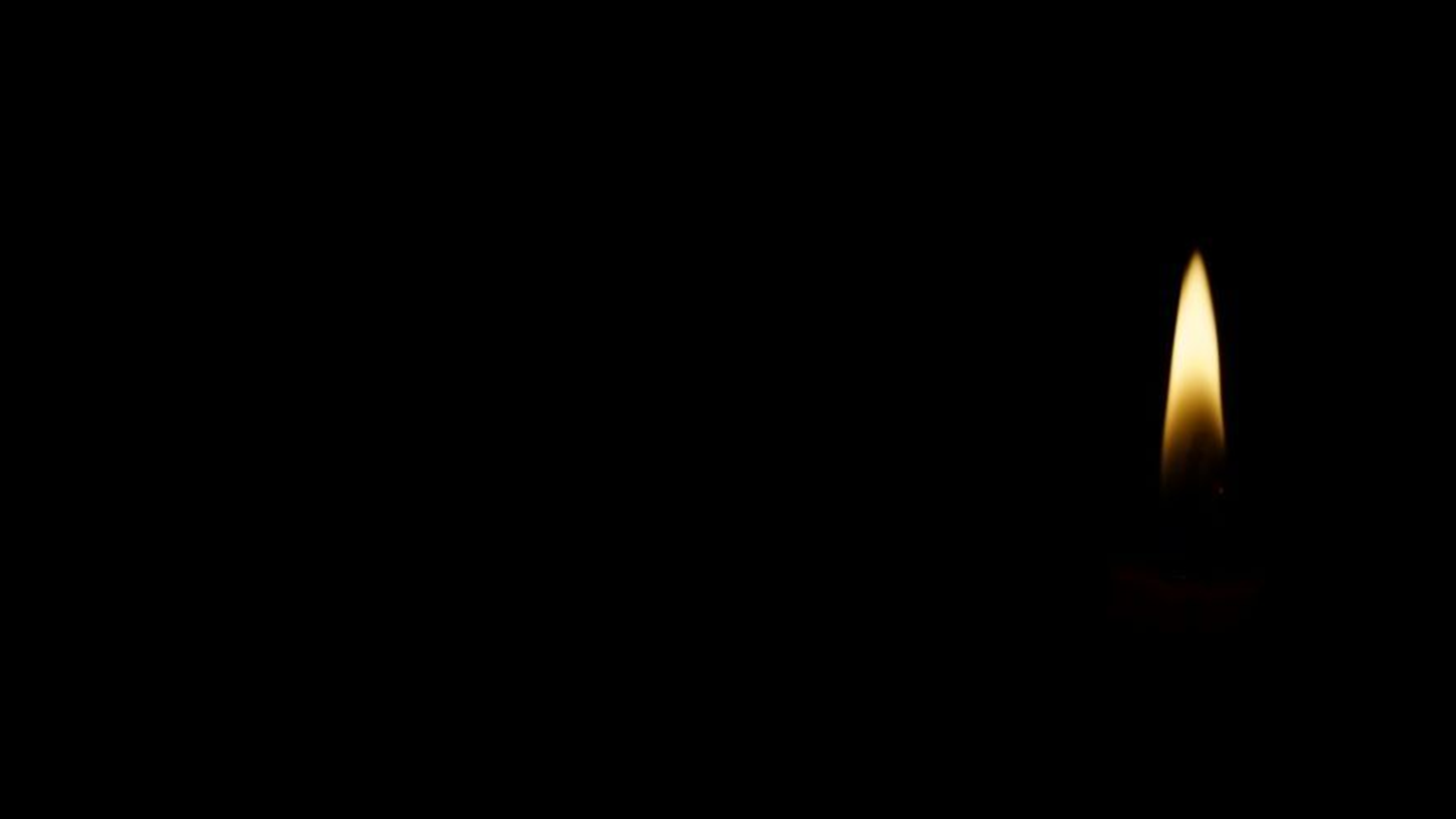 “God so loved the world that he sent his only begotten Son that whosoever believes in him might not perish but have everlasting life.”
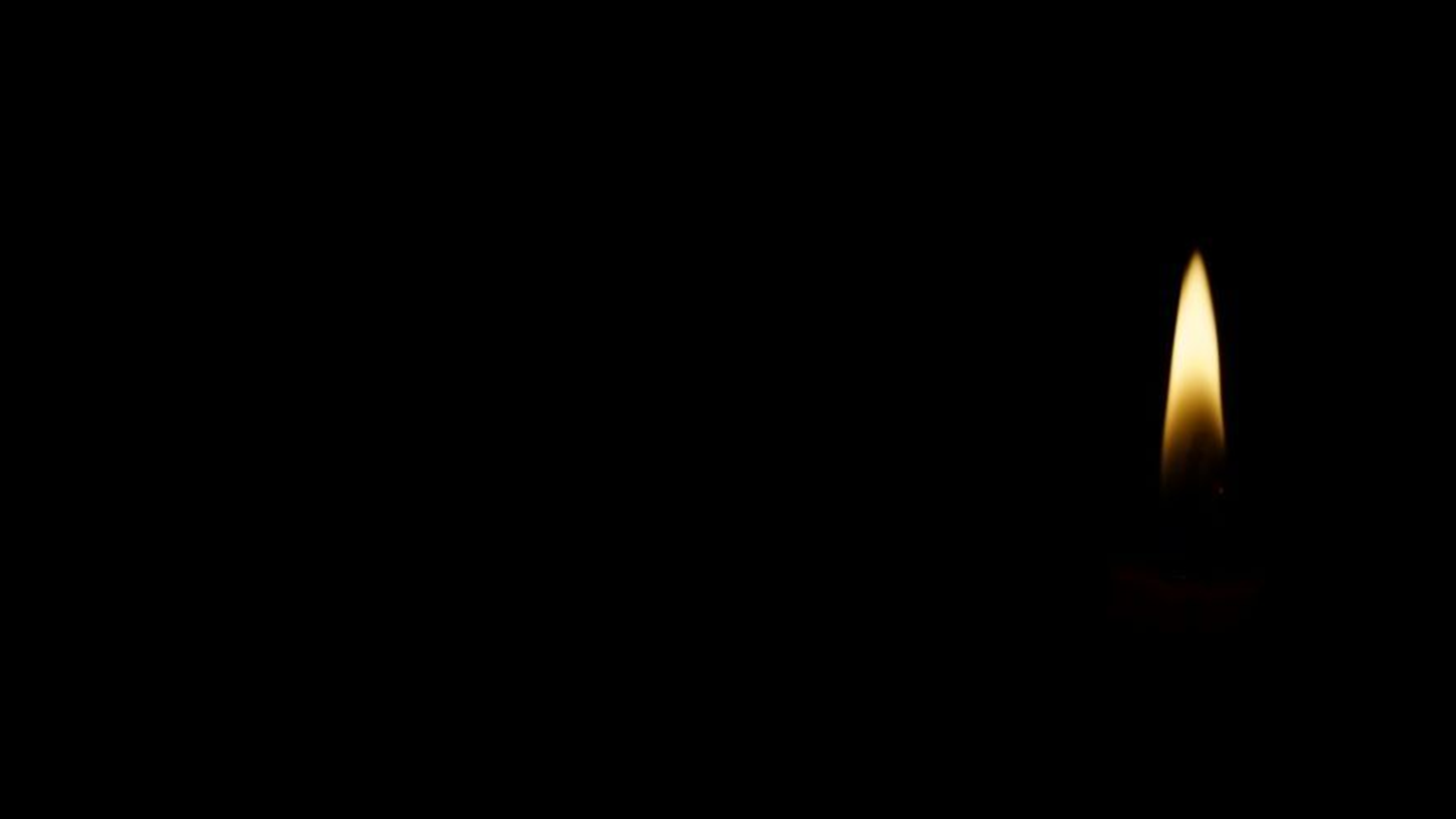 In 2008 “witness” was 
added to our 
membership vows,
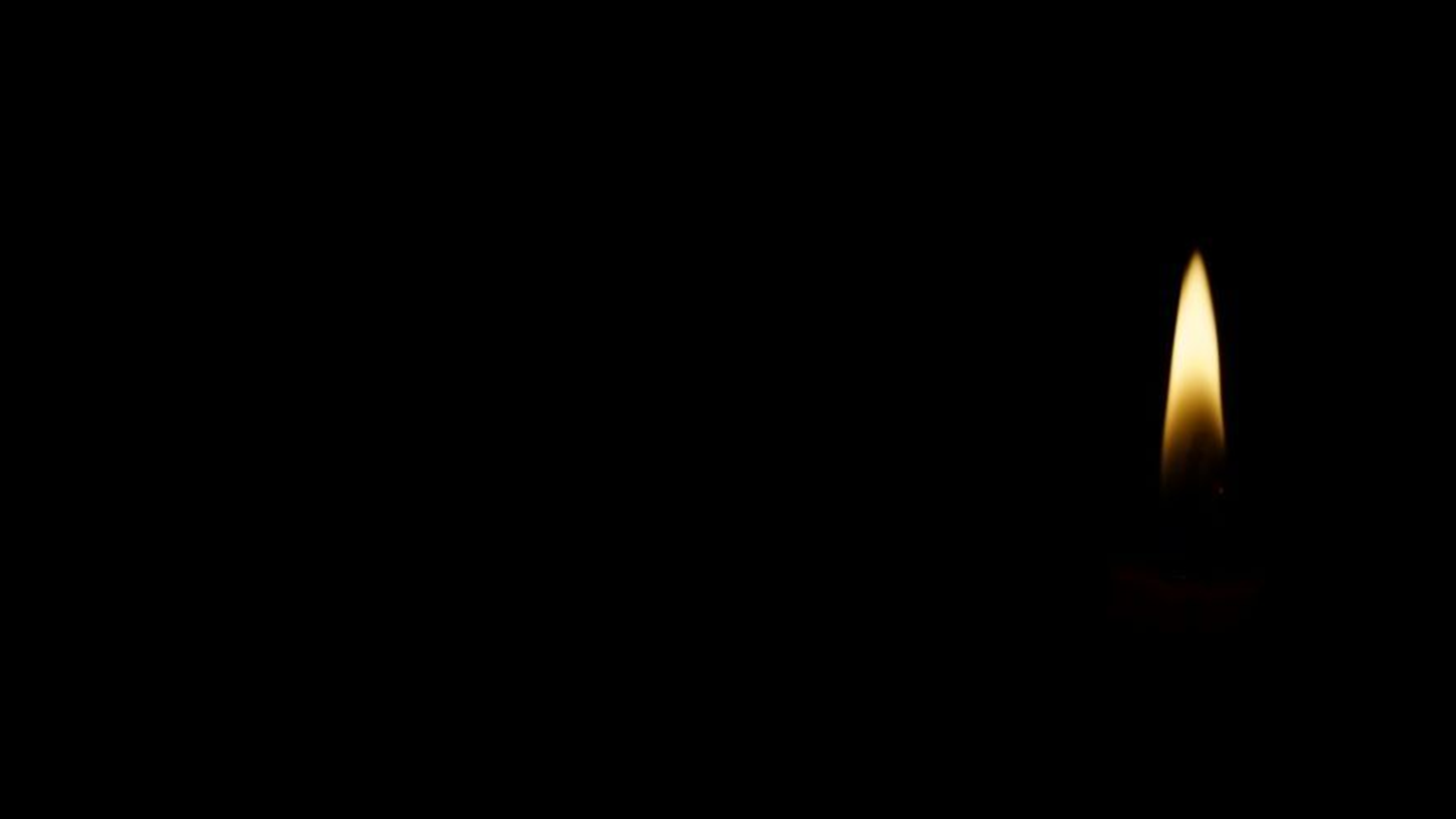 “Prayers, presence, 
 gifts and service”
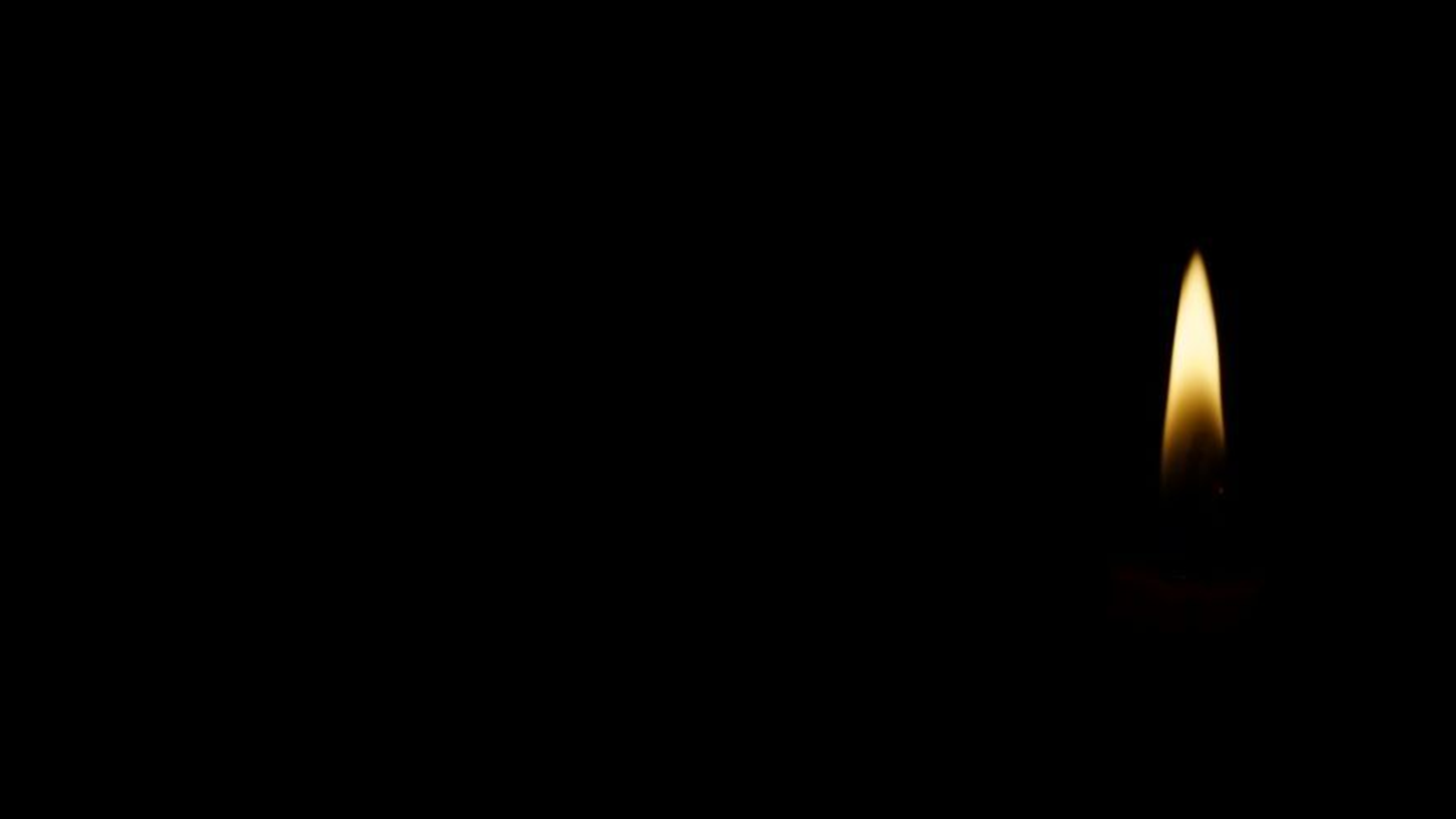 “To make disciples of Jesus Christ for the transformation of the world.”
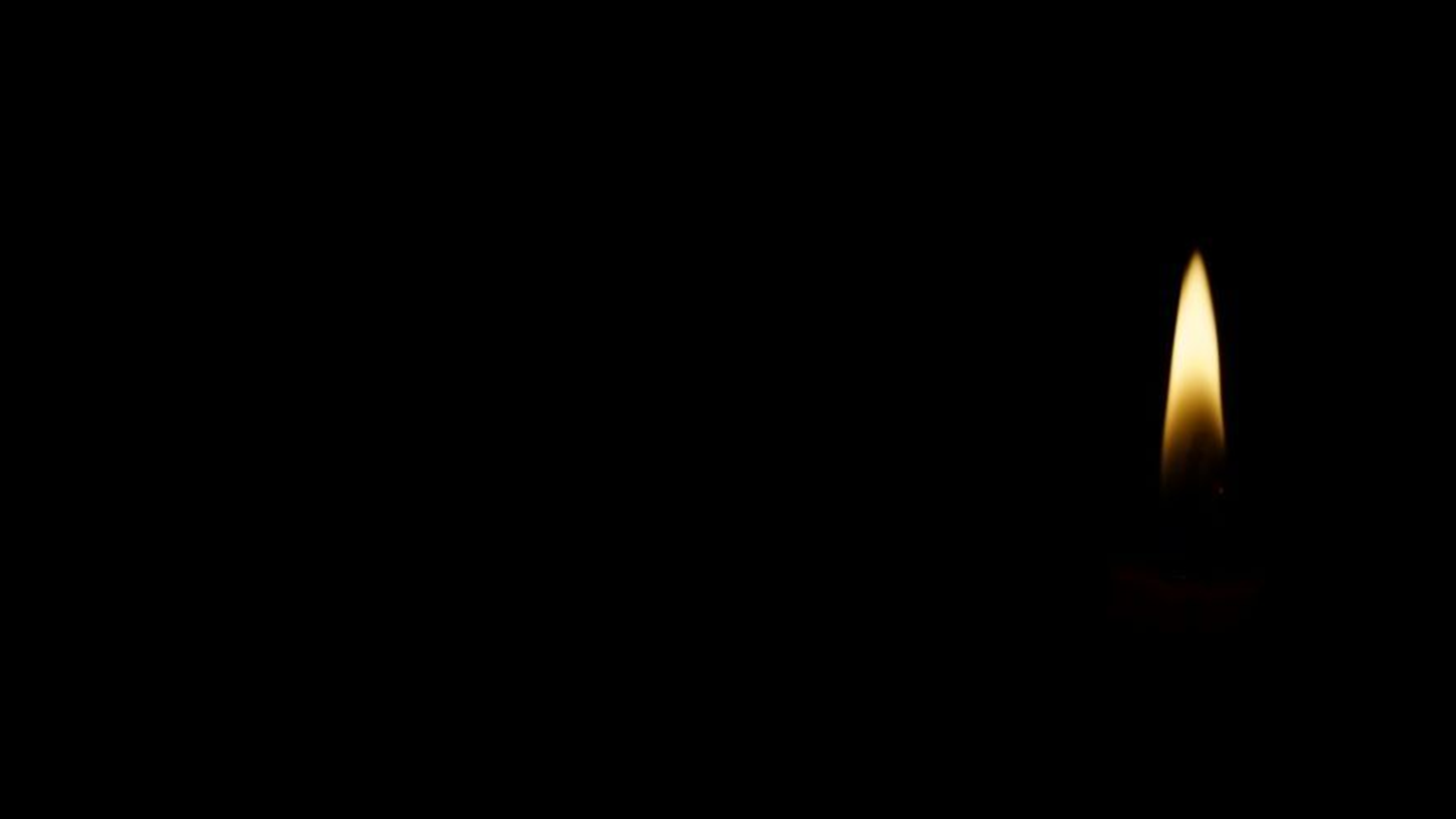 “The Church is the only institution that exists for those who aren’t already members.”
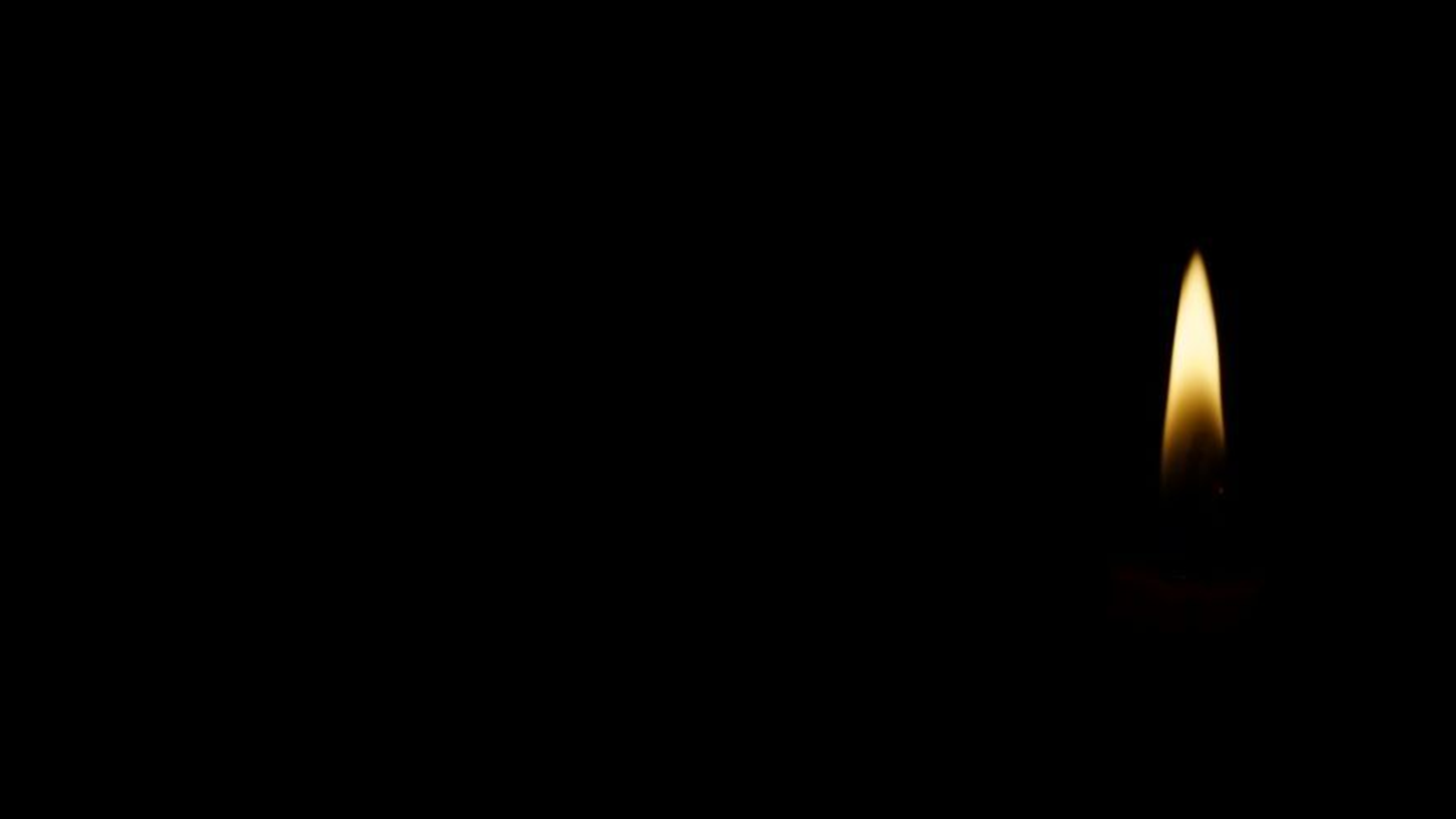 “You are witnesses of these things.”
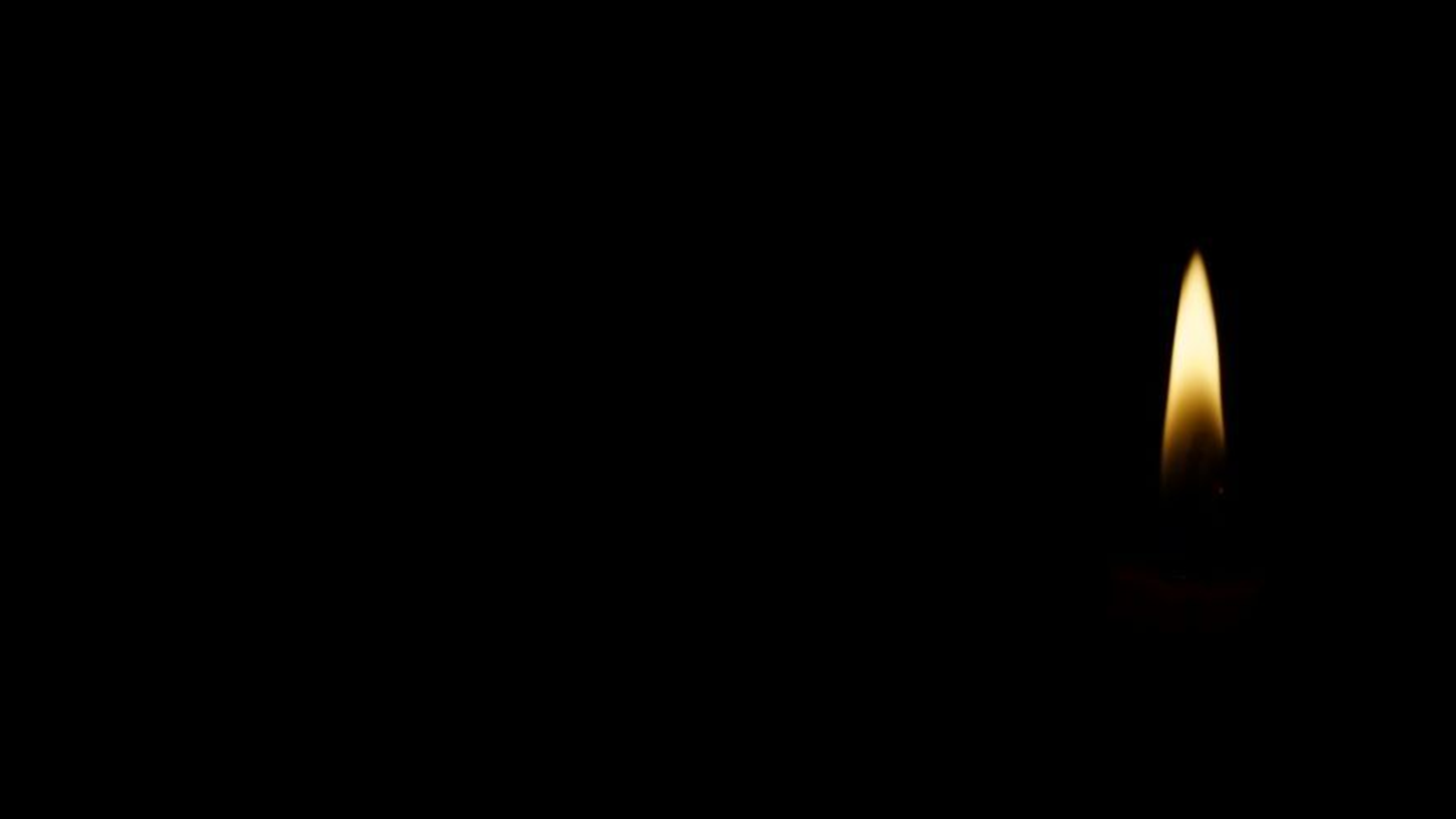 “eyewitness”
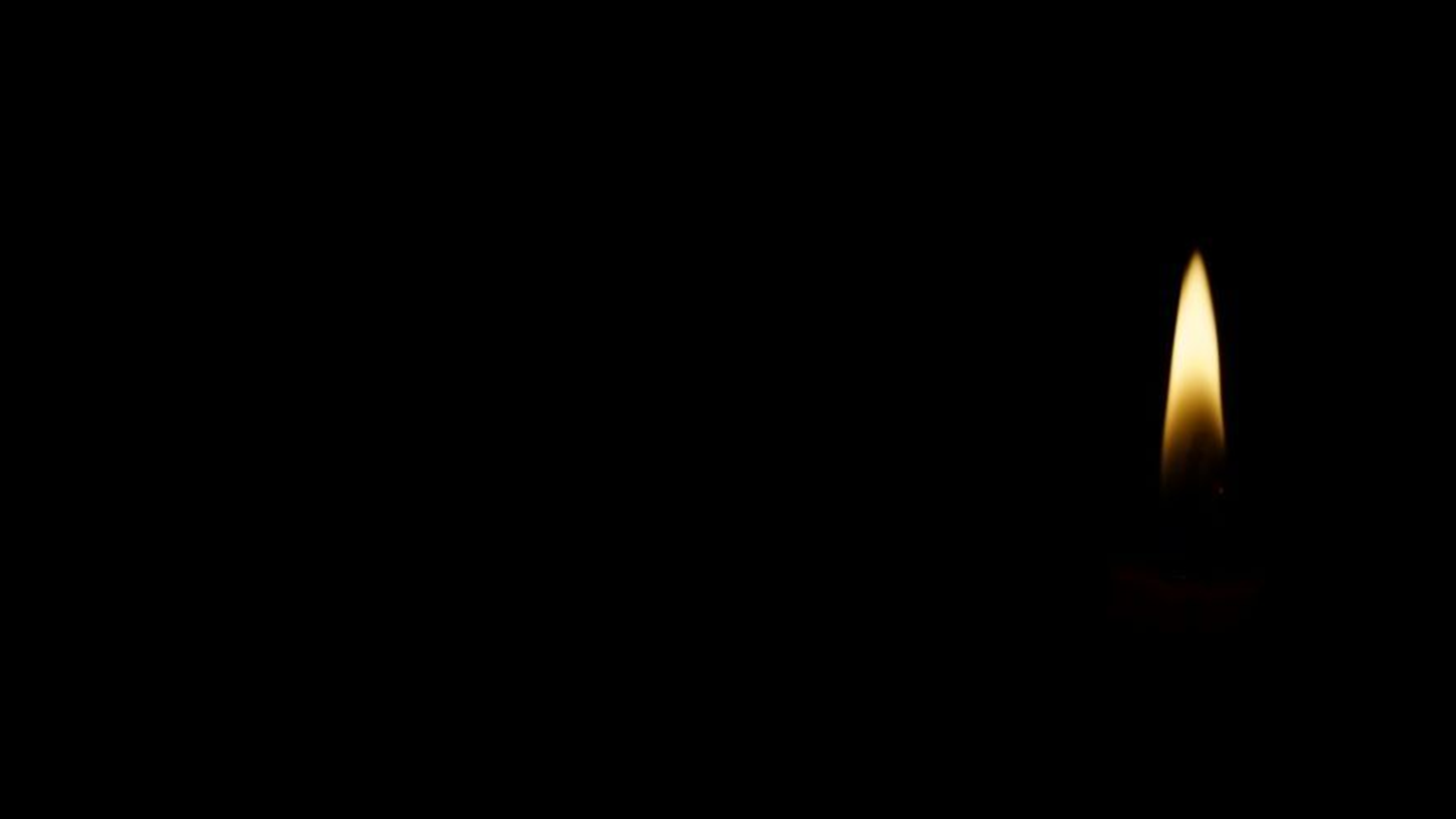 “One who can testify to the gospel.”
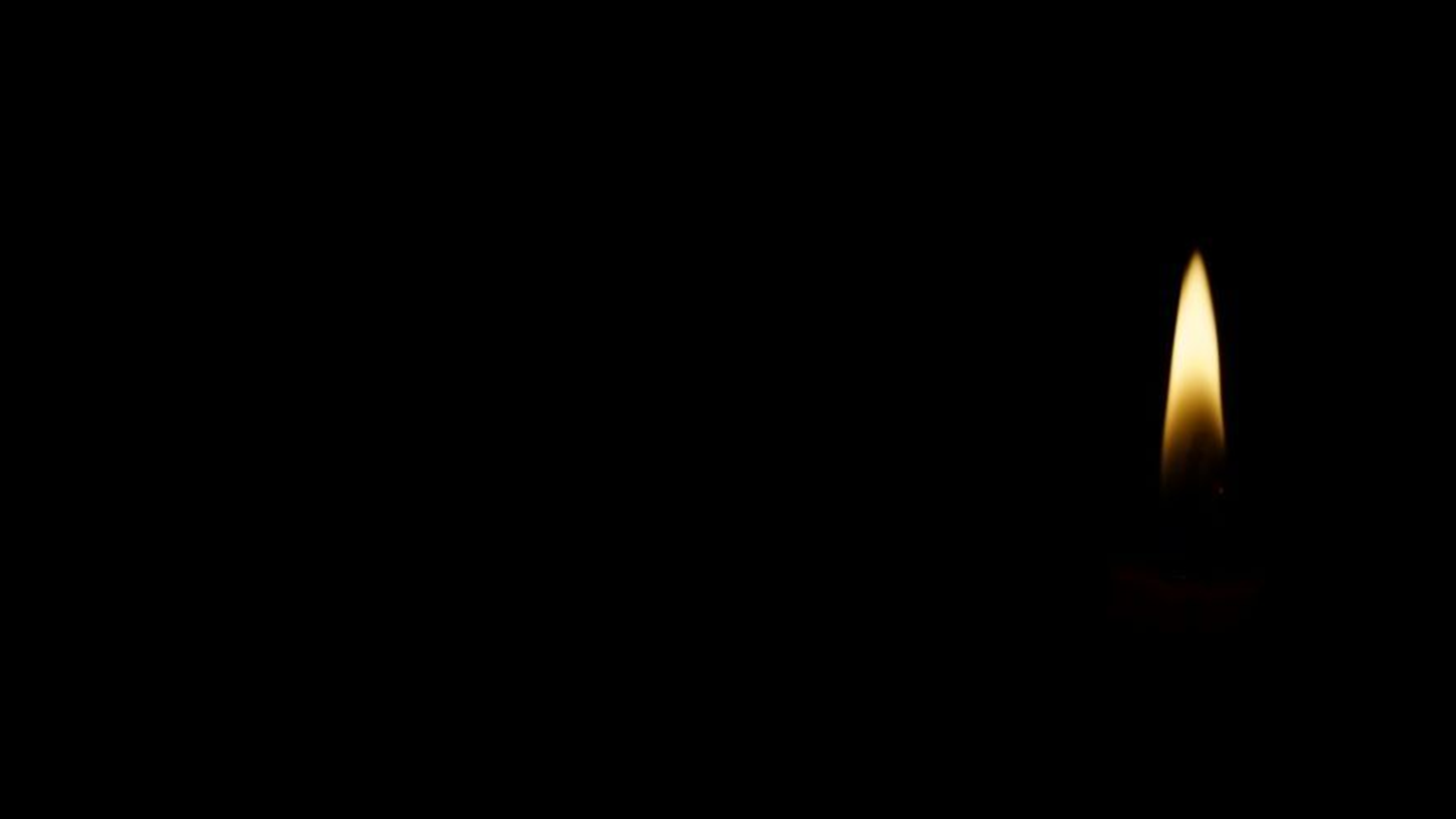 ‘How can we say we love God if we hate our brothers or sisters?’
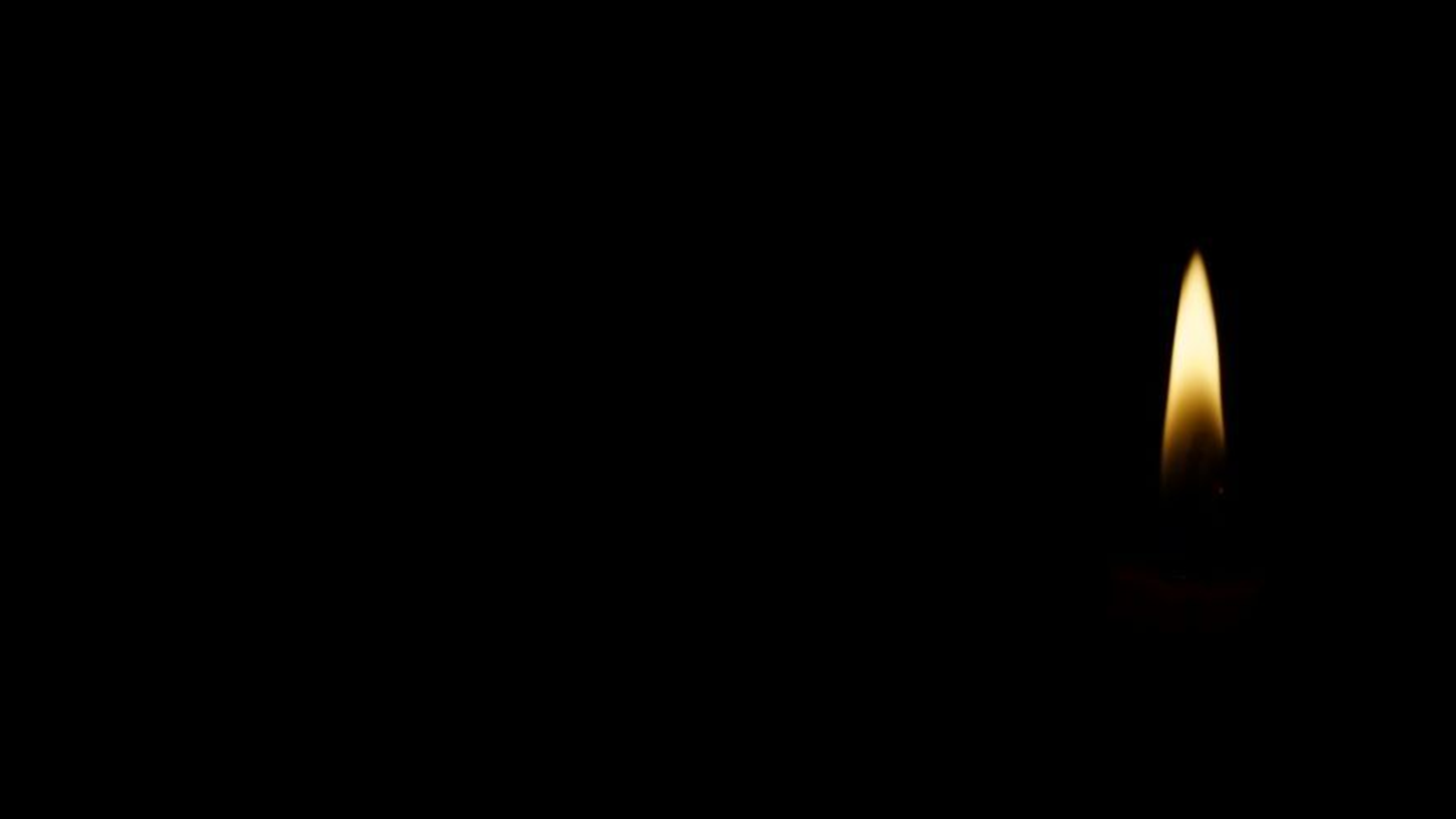 “We say we love God by loving our neighbors”
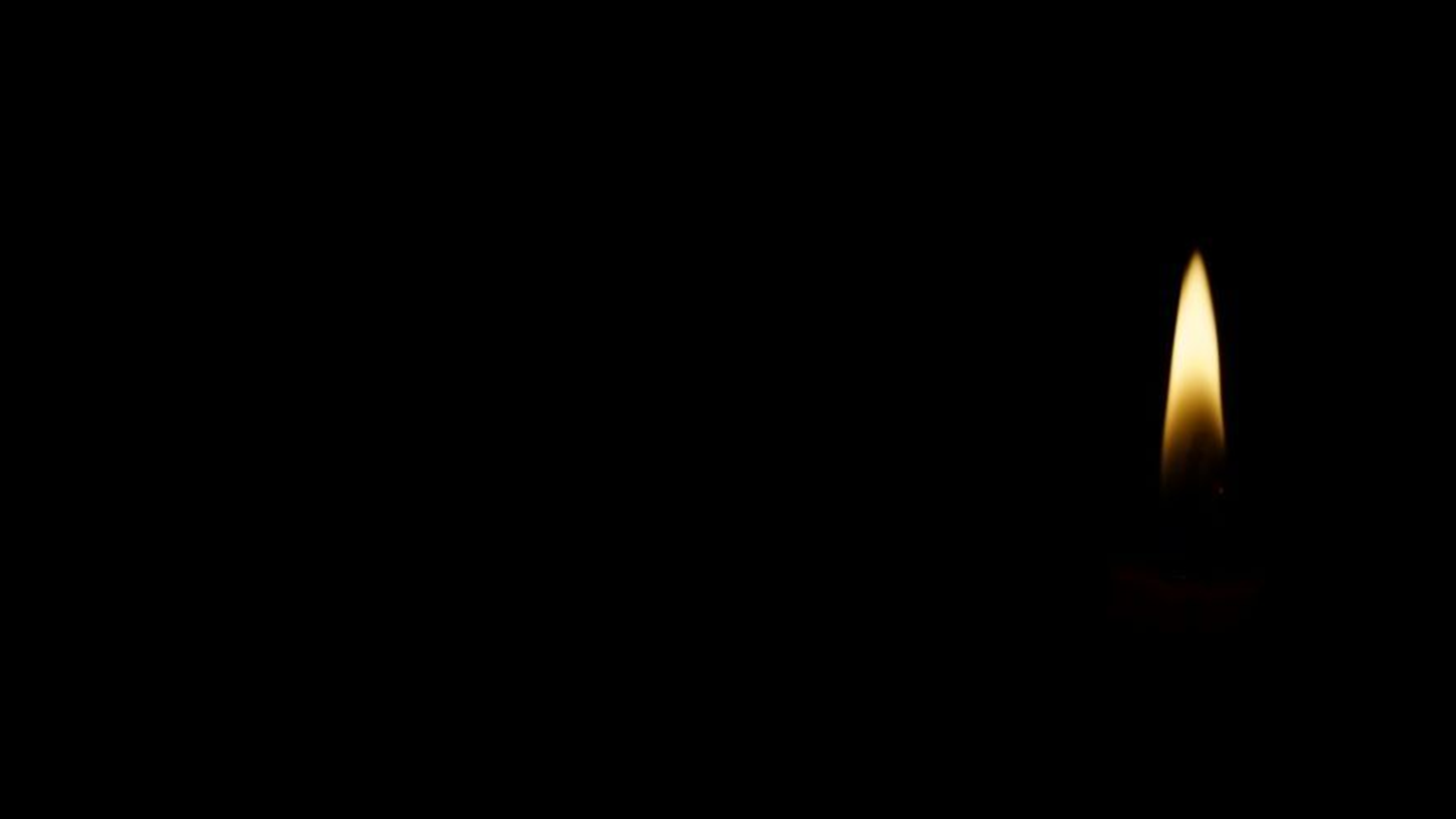 “Come join me”, 
or 
“Come and see”
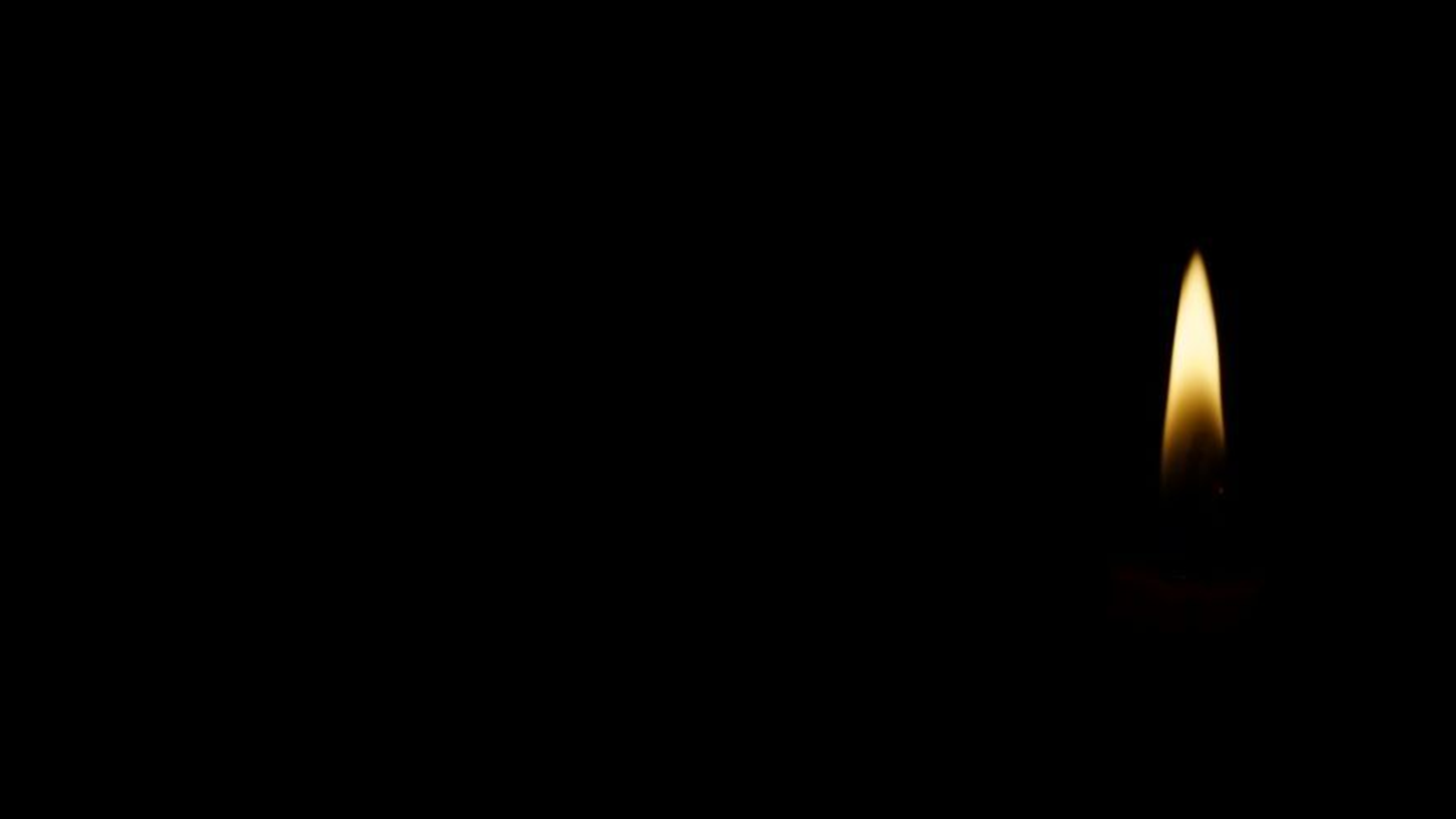 “I was a stranger and you invited me in.”
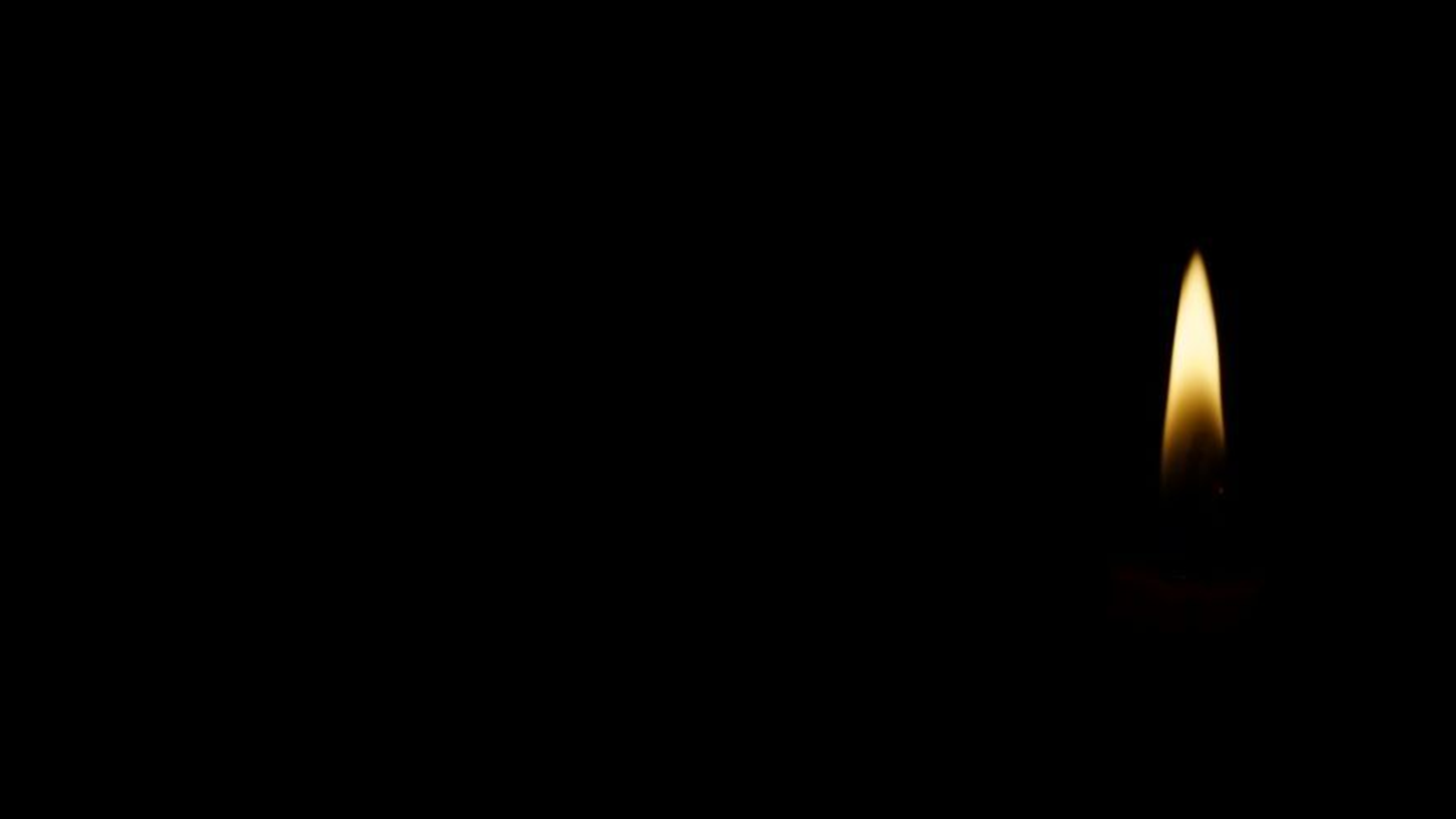 “Christianity is as much about belonging as believing.”
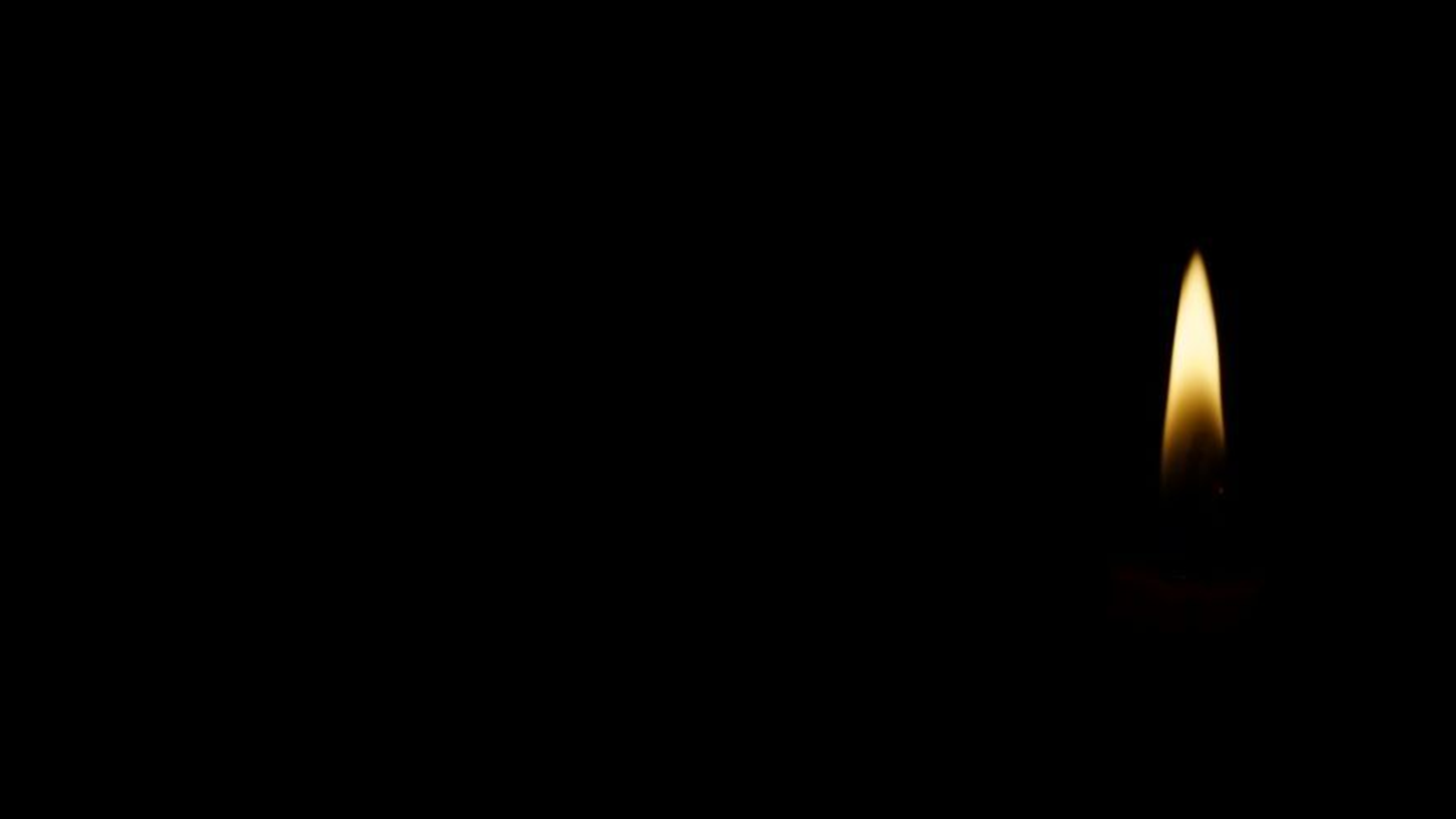 ‘Always be ready to share the reason for the hope you have within you.’ 1 Peter 3:15
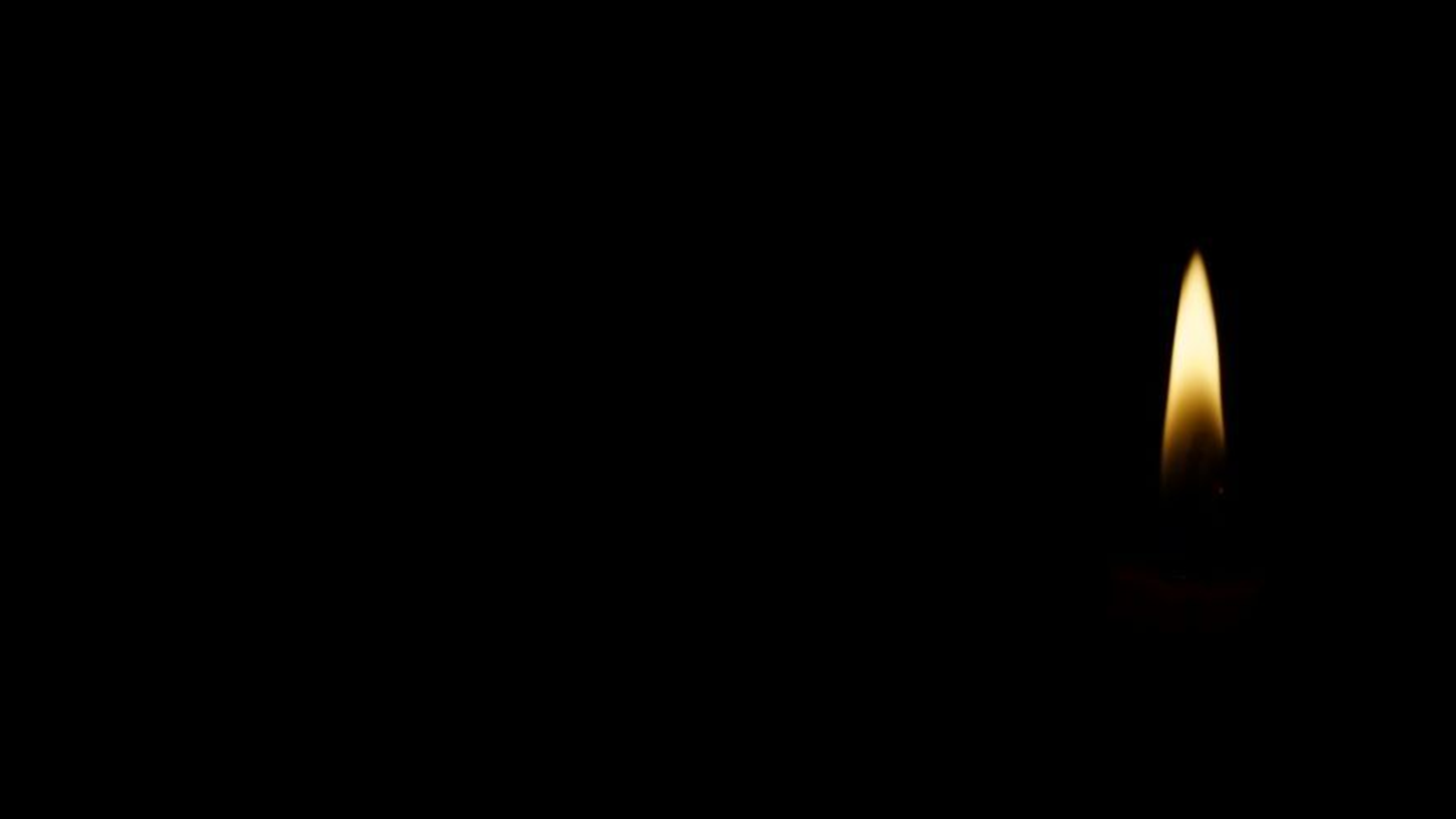 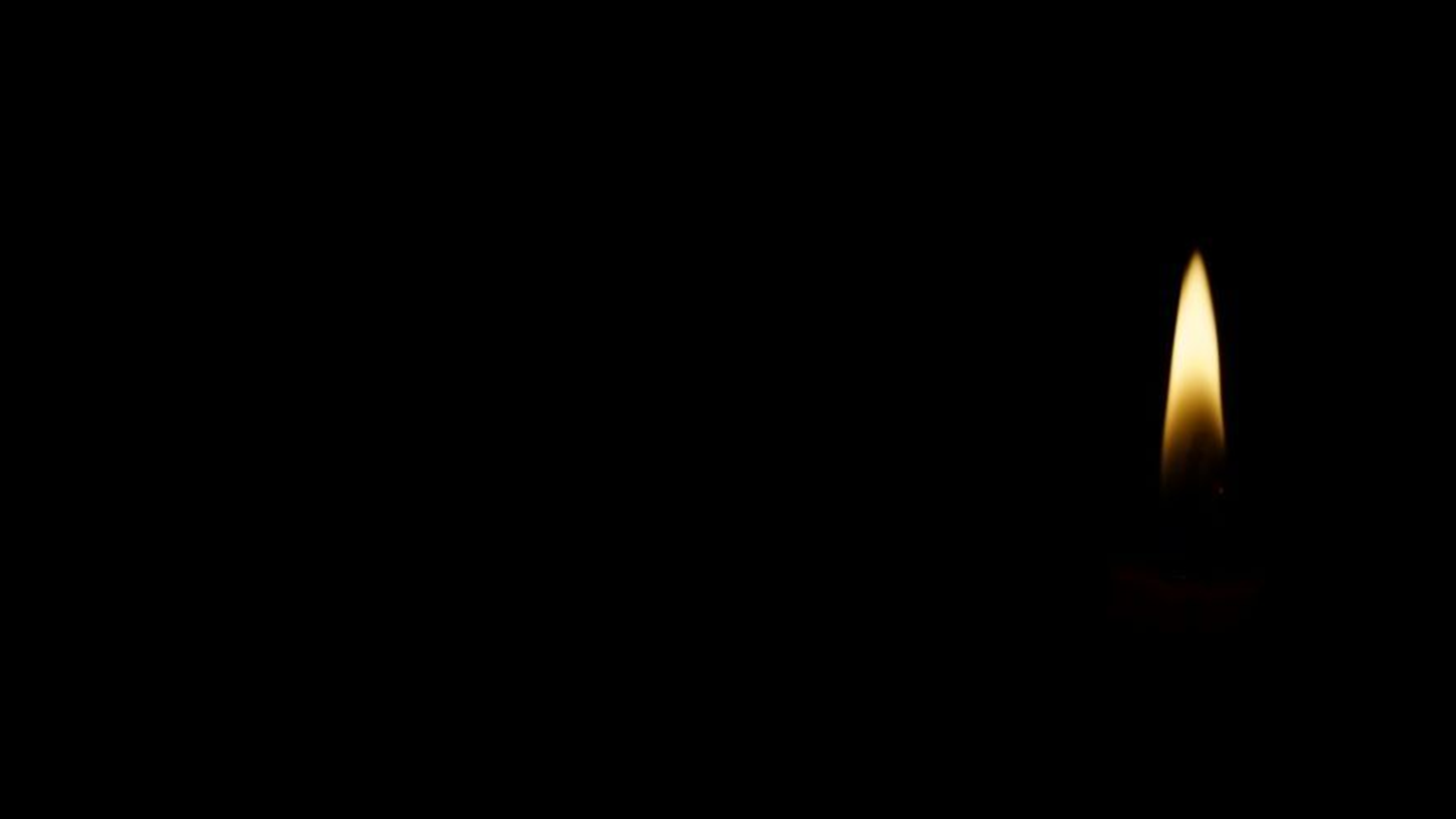